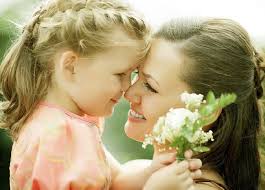 Мамино сердце
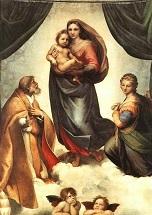 «Я очень боюсь, я совершенно не знаю, что я должен делать в этом мире?!»
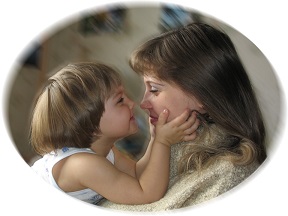 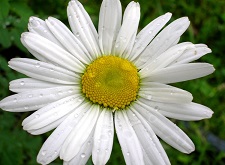 Мать – это женщина, которая ….
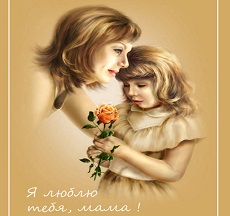 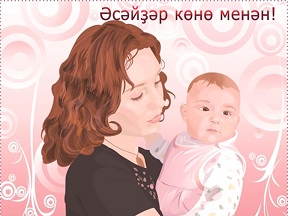 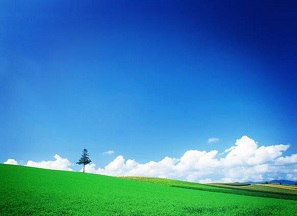 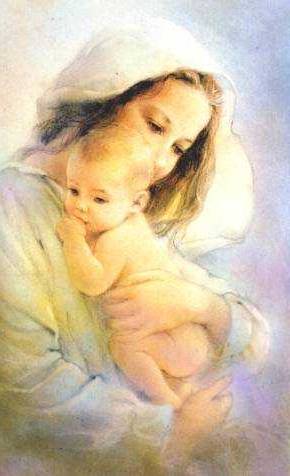 Имя моего
 Ангела – Мама
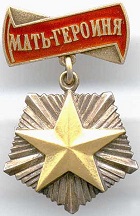 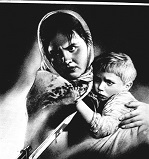 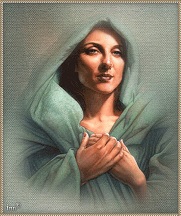 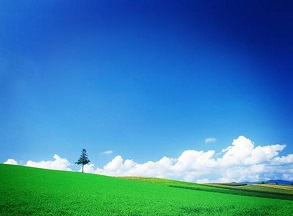 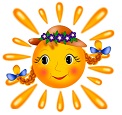 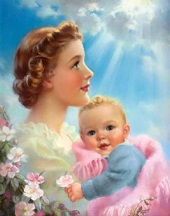 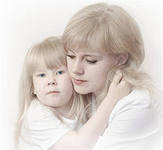 Игра :
«Выбери себе пару»
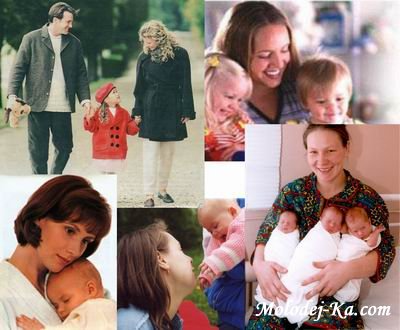 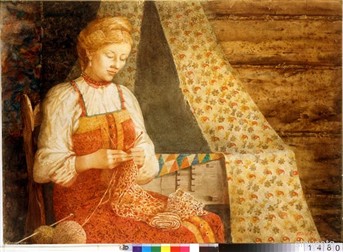 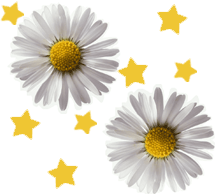 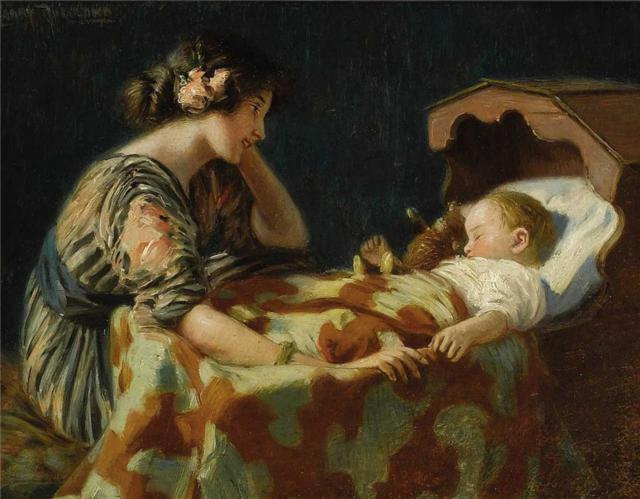 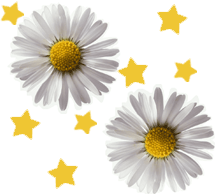 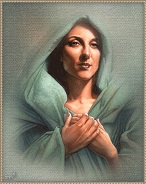 НИКОГДА НЕ
БРОСАИТЕ СВОИХ МАТЕРЕЙ !
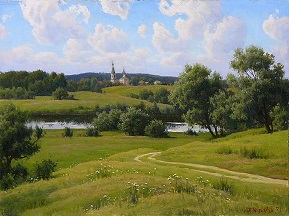 Мать – Россия моя
С чем тебя мне сравнить?
Без тебя мне не петь,
Без тебя мне не жить.
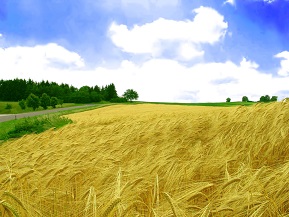 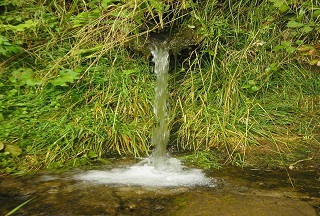 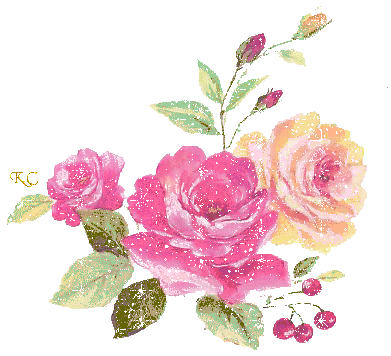 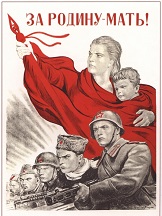 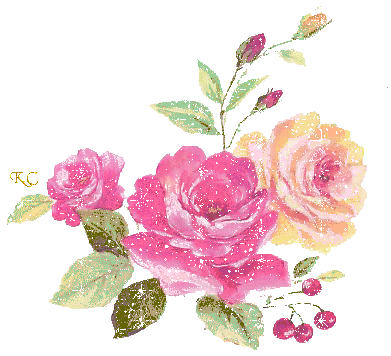 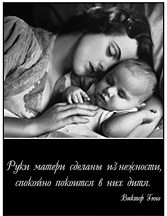 Все мои самые светлые сны,Радуги, звёзды, легенды и храмыБыли как в зеркале отраженыВ ясных глазах моей мамы.Ты меня за руку в мир привела,Ласково чуть подтолкнула ладоньюИ на пути моём солнце зажгла,Что называют любовью.Мамино сердце - хрустальная чаша,Вечно тревоги и ласки, тревоги и ласки полно,Мамино сердце бьётся всё чаще, чаще,Как сделать, чтоб никогда не разбилось оно.Ты отличать научила меняЗло от добра под любою одеждойИ начинать утро каждого дняС веры, любви и надежды.В мыслях к тебе прихожу я всегда,Вновь обращаясь к тебе за советом,Пусть в темноте я брожу иногда,Путь ты укажешь мне к свету.Мамино сердце - хрустальная чаша,Вечно тревоги и ласки, тревоги и ласки полно,Мамино сердце бьётся всё чаще, чаще,Как сделать чтоб никогда не разбилось оно.Мамино сердце,Мамино сердце,Как же сберечь мне его.Мамино сердце - хрустальная чаша,Вечно тревоги и ласки, тревоги и ласки полно,Мамино сердце бьётся всё чаще, чаще,Как сделать, чтоб никогда не разбилось оно.Как сделать, чтоб никогда не разбилось оно.
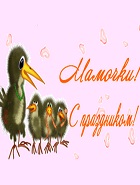 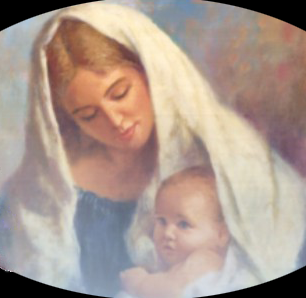 С праздником, 
милые мамы – самые лучшие на свете!!!
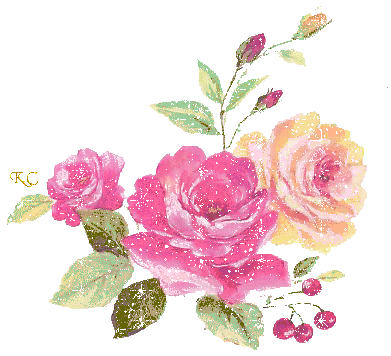 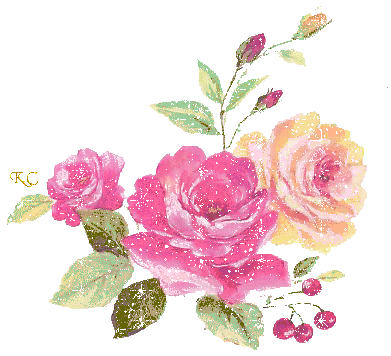